Creating a Vision for the A14 Corridor
Something that goes beyond infrastructure…
.
Corporate priority
Suffolk County Council’s Corporate Strategy 2022-26 notes
“At the heart of Suffolk’s offer is the A14, a critical section in Britain’s premier trade route.” and states that the Council will deliver “a growth strategy for the wider A14 to enable community regeneration and job creation.”
Context
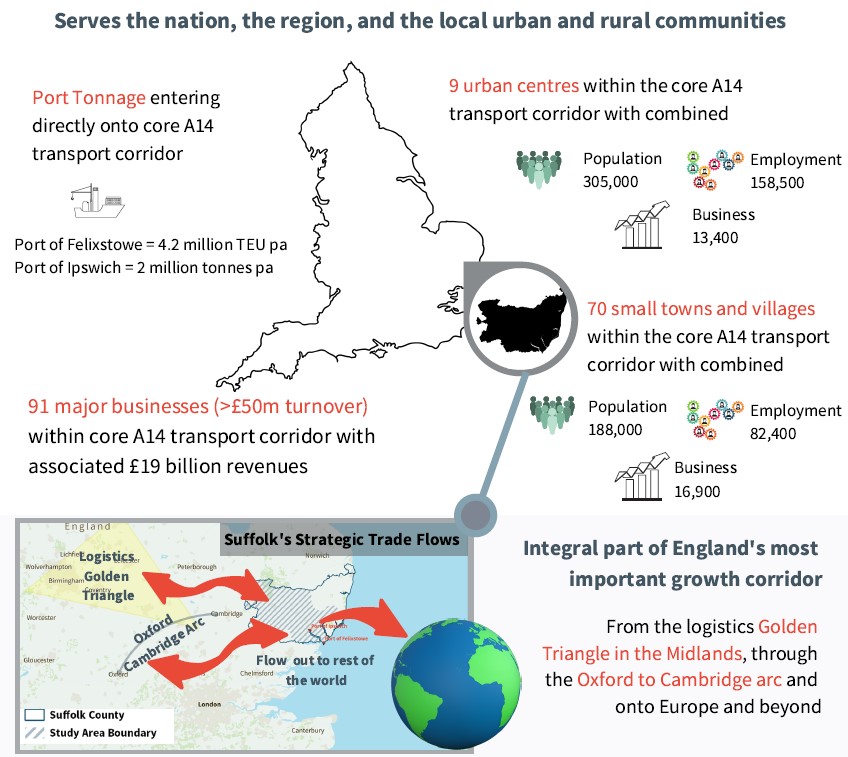 Some policy drivers
Growing the economy
Levelling Up
Exporting
Freeports
County Deal
Transport East
The right approach
Source- NIC October 2020
Success Indicators
Community buy-in
A single coordinated delivery plan for sustainable and inclusive growth
Increased investment 
Recognition by government as a growth area
Growth in number of enterprises
Increased business rates/income
Increased number of scale ups
Increased productivity via GVA
Increased investment in R&D into area (Innovate UK investment)
Establishment of an ‘Growth Corridor Network’
Actions
Questions
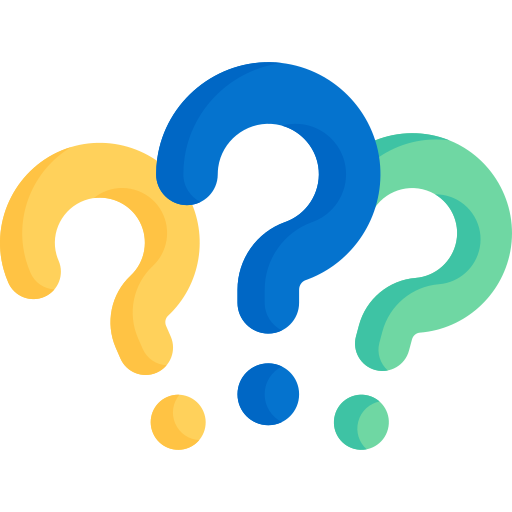